Chapter 7-1
Parts of an Atom
Early Ideas
2,000 years ag0 – Greek philosophers thought matter was made of 4 elements:

Fire
Air
Water
Earth
Early Ideas
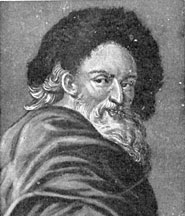 Democritus
Matter is made of small solids that cannot be created or destroyed

Atom – Greek word meaning “can not divide”
Atoms moving all the time
Different matter = different atoms

His ideas were debated.
Aristotle
Challenged Democritus

Didn’t believe empty space existed
Believed in the 4 types of matter

He went with the popular belief.
Democritus's ideas weren’t studied for 2,000 years later!
Revisiting Democritus
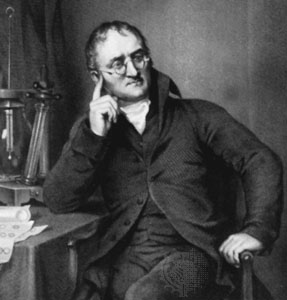 John Dalton – 1st model of an atom
Used new technology to form the Atomic Theory

All of the atoms in something are identical
Atoms of different elements are different from each other
Atoms cannot be created, divided, or destroyed
Atom
Atom – smallest piece of an element that still represents that element
What is Matter?
Matter – a term used to describe anything that has mass and takes up space

Not matter 
Light
Heat 
Energy
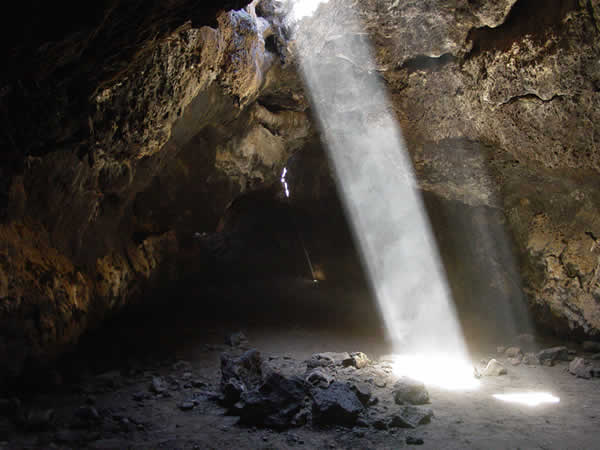 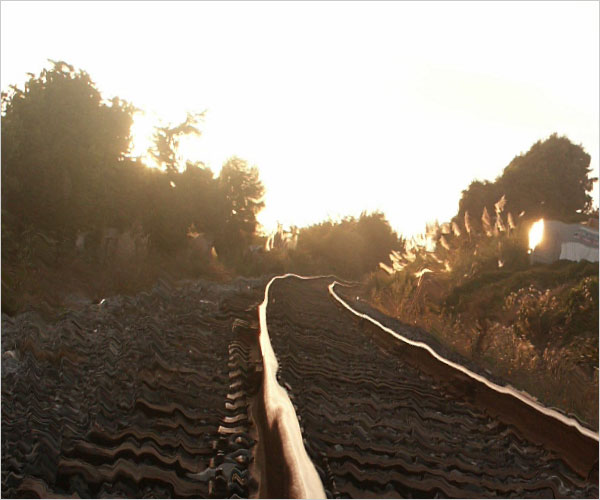 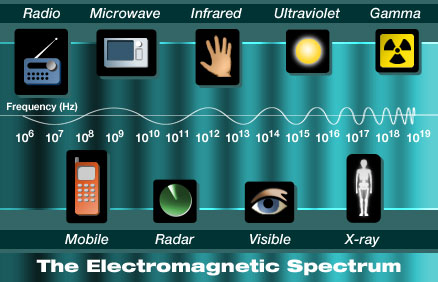 Size of an Atom
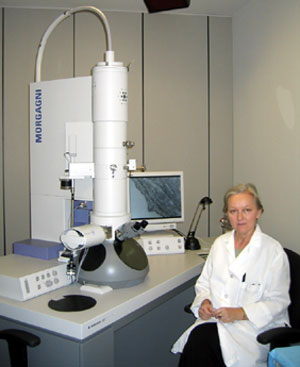 1980’s – electron microscopes
Allowed Scientist to see an atom

7.5 trillion carbon atoms could fit into a period in a book
Seeing Atoms
STM – Scanning Tunneling Microscope

Still can’t see inside an atom.
J.J. Thomson – Discovered Electrons
Cathode ray tubes – old T.V.’s and computer screens

Glass tube with pieces of metal (electrodes) attached inside the tube
Air removed
Electricity passed through tube
What were the rays made of?
Discovery of Electrons
Electrons – particle inside an atom with a negative charge
Thomson’s Atomic Model
Positive and negative charges

Negative charged electrons mixed with positive charges
Ernest Rutherford
Alpha particles – dense and positively charged

His Idea:
If shot through atom it would go straight through

Positive charge of atoms would spread out – not dense enough to deflect alpha particles
Gold Foil Experiment
Shot the alpha particle at a gold foil

Results:
Most of the particles traveled though foil
Some bounced to the sides
Alpha particles must have hit something dense and positively charged
Atomic Model
Most went through – atoms were made of mostly empty space

Some bounced back – most of the mass and positive charges of an atom are in the center

Nucleus – center of an atom
Inside an Atom
Nucleus – center of an atom
Contains protons and neutrons
Most of Mass

Proton – positive charge (+)
Neutron – no charge (0)
Niels Bohr’s Model
If certain elements were heated different colors of light was emitted with different energy
Why?

Experimented with hydrogen and adding electric energy
Bohr’s Model
Electrons move in circular orbits with different amounts of energy

Electrons closer to nucleus have less energy

If you add energy they move away
Modern Atomic Model
Electron cloud – area around the nucleus where atoms are likely to be

Electron speed and location can only be predicted
Quarks
Protons and neutrons are made of quarks

6 different types